System Modeling EnvironmentConcept
Updated 9/11/14
Rev B
Sanford Friedenthal
safriedenthal@gmail.com
System Modeling Environment Basic Functionality in Support of MBSE
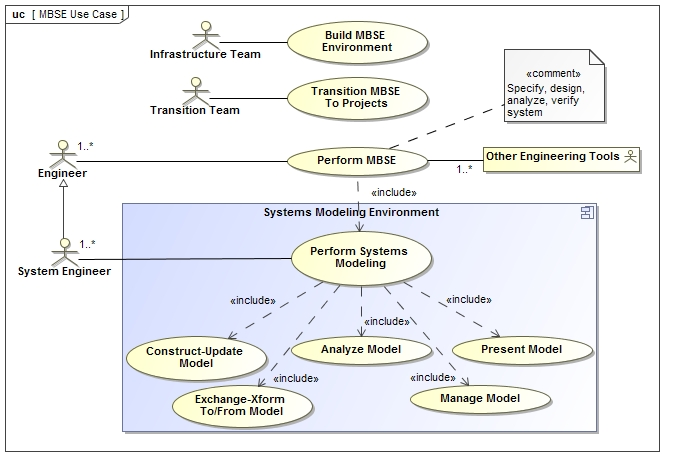 2
Systems Development Environment
Source: A Practical Guide to SysML, 3rd Edition
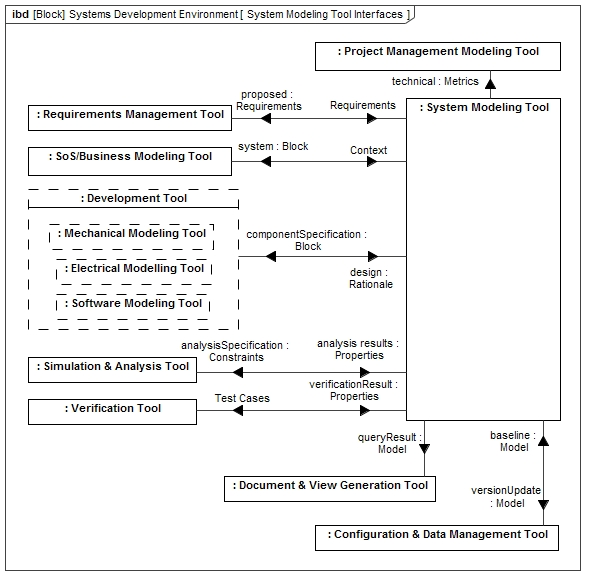 Figure 18.5. High level information exchange between the system modeling tool and other tools.
3
Copyright © 2014 by Elsevier Inc All Rights Reserved.
Systems Modeling Environment
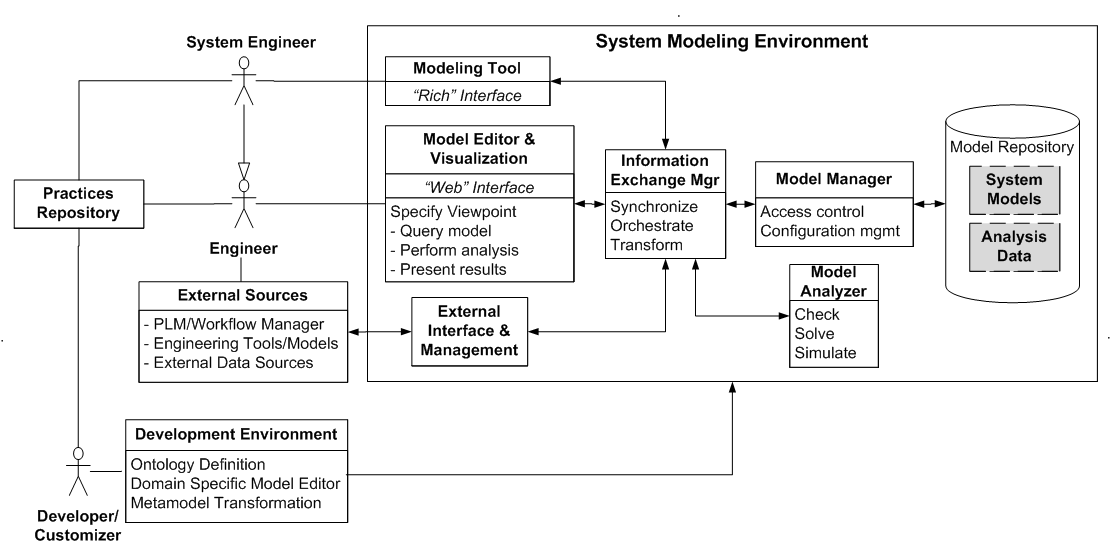 9/11/14